Generalizing Sentence Analysis:G-nalysis
Presentation @ the 6th Annual AELG Professional Development Conference
By Olga Temple
Montgomery College, Silver Spring, MD
March 9, 2013
2 ways of looking at things: Wide Angle & Zoom
[Speaker Notes: The Earth as seen from Apollo 17
http://en.wikipedia.org/wiki/holism]
The WA lens of Dialectics views things in their unity (synthesis), in their essential interconnectedness, development, motion and change:
Dialectics vs. Metaphysics
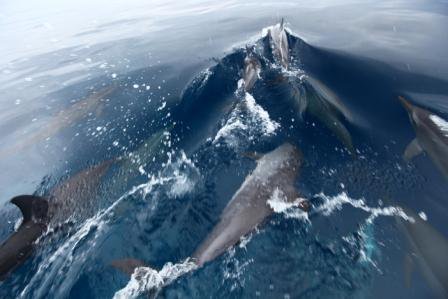 The zoom lens of analysis focuses on parts of the whole, fixed and isolated from the whole: White-beaked dolphin skeleton. Source: Zoologischen Museum Hamburg/Soebeeoearth.org
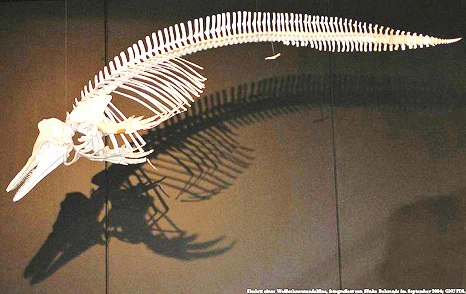 In the process of cognition,
the focus of our Mind’s Eye constantly 
zooms in & out [WA             close-up]:

In order to form a concept, we must be able not only to connect, but also to abstract, to single out characteristic elements, and to view them separately from the ‘totality of the concrete experience in which they are embedded.’ 
Vygotsky: 1934
The Mechanism of Understanding:Synthesis & Analysis of Ideas
G-nalysis rests on WA view of language as a COMPLEX WHOLE
of inseparable parts:


Psychological [every word is a generalization];
Physical [sounds & structures – Ideas come into existence only through words]
Social [the double function of every word (Sign) is (1)to communicate (2)meaning] &
Historical - language is the product of societies, who live/think/change  in Time [the 4th dimension of all existence]
Language through the WA lens: a Complex Whole
of 

Psychological [every word is a generalization];
Physical [sounds & structures – Ideas come into existence only through words]
Social [the double function of every word (Sign) is (1)to communicate (2)meaning] &
Historical - language is the product of societies, which live/change  in Time [the 4th dimension of all existence]
aspects.
To understand the whole, we must examine the behavior of its smallest unit:Vygotsky’s Analysis into Units
Word-meaning is the smallest unit of language, because it has all the properties of the Whole.


Lev Vygotsky (1896-1934)
The WHOLE is more than the sum of its parts. Aristotle: Metaphysics 1045a10
H2 + O ≠ 		H2O

 
2 atoms of hydrogen + 1 atom of oxygen = one molecule of water.

Language is > the sum of set word-meanings and rules for putting them together.
The Whole is more than the some of its parts. Aristotle
Language is social means of thought. 
Vygotsky: 1934  


Language is the yarn of social Signs, out of which people learn to spin their unique 
‘webs of significance.’
Every word is already a generalization – an ACT of thought.
Language = Verbal Thought. 

Therefore,

Mechanism of Language = Mechanism of Thought . 

To understand syntax, we must examine the process of verbal thought. 

How do humans think?
What do we do when we think?
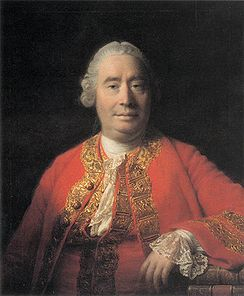 ‘Though it be too obvious to escape observation, that different ideas are connected together; I do not find that any philosopher has attempted to enumerate or class all the principles of association; ... To me, there appear to be only three principles of connexion among ideas; namely, Resemblance, Contiguity in time or place, and Cause or Effect.’ 
(David Hume: 1748)
All 3 types of association 		Generalization
Words are generalizations in the collective mind of the society, based on some similarity between concrete experiences: 

Several memories of the same thing [connected in the mind because of their similarity] produce finally a single general idea/sign for all of them – generalization.
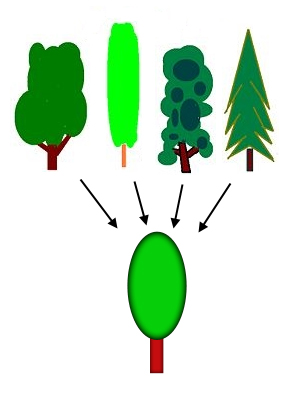 Mechanism of Thought (G)
Leaders of Florida's 'Chicken Church' want you to stop calling it the 'Chicken Church.'  
http://huff.to/13Dp8jo

FB comments:
It looks like not just a chicken, but a demented chicken! LOL
When it stops looking like a chicken, we'll stop calling it the Chicken Church.
The why did you make it LOOK like a chicken? DHU!!!
[Speaker Notes: Leaders of Florida's 'Chicken Church' want you to stop calling it the 'Chicken Church.' http://huff.to/13Dp8jo]
What does this make you think of? Why? 
Societies shrink their ‘worlds’ into word-meanings
… The world of experience must be greatly simplified and generalised before it can be translated into symbols. Only in this way does communication become possible, for the individual’s experience resides only in his own consciousness and is, strictly speaking, not communicable. To become communicable, it must be included in a certain category which, by tacit convention, human society regards as a unit. 
Vygotsky: 1934


We learn word-meanings & how to make sentence mosaics out of them from our 
‘fellow men and women’;  



	Syntax is social way of making sentence mosaics (complex generalizations).
The conception of word-meaning as a unit of both generalising thought and social interchange is of incalculable value for the study of thought and language. Vygotsky: Language and Thought (1934)
The Universal Mechanism of Complex Generalization:Synthesis & Analysis of Ideas
Wisdom – Knowledge of the Causes
There is nothing in the mind, unless it is first in the senses.Aquinas

Our thoughts reflect our perceptions of the spatial, temporal and causal relationships between things in our 4D world; to make sense of them, we ask the so-called ‘journalistic’ questions:  

Who? What? Which? Where? When? Why? 
Traditionally, we call these relationships between words in the sentence ‘Parts of Speech’:
Nouns – associations by resemblance, cause/effect & contiguity
Adjectives – association by resemblance
Adverbs – associations either by resemblance, by contiguity in space/time, or by cause/effect
The Rational Language Mechanism:
The universal principles of human understanding (generalization) shape  all syntactic relations between word-meanings:

Synthesis of word-meanings into the ‘nexus’ of the sentence [S/V/C]

Analysis – ‘zooming in’ on the main sentence constituents, adding ‘pixels’ to the ‘S/V/C mosaic’
These 3 Principles of Human Understanding are the ‘sinews’ of generalization; they hold together all meanings we create in our minds:
Sentence Meaning v Sentence Mosaic
Sentence Meaning: product of 

Synthesis of word-meanings into the nexus of the sentence [S/V/C] 
&
Analysis (modification) of the major nexus constituents [S, V, C]

in speakers’ minds.
G-nalysis:  focus on the ‘sinews’ of generalization in individual minds
Synthesis & Analysis = Sense
DESCRIPTIVE LINGUISTICS
‘Parts of Speech’ are categories of lexical items defined by their morphological or syntactic behavior;

Formal word class ID tests use both criteria

Major word classes: VP; NP; AdjectiveP; PP; 

Paradoxically, different languages – different word classes:
Kwamera: adjectives are verbs
Igbo: adjectives are nouns
Some languages have no prepositions
(Tallerman: 1998, p. 31)
Other examples: 
Latvian: no preposition ‘in’ – Nominative: galds; Locative: galdaa; 
Balantak: ‘Adjectival concepts (such as ‘big’, ‘good’ and ‘red’) are treated as stative verbs in Balantak’ (René van den Berg & Robert L. Busenitz: 2012)
G-nalysis exposes the universal ‘sinews’ (perceived relationships between words/groups of words in the sentence)
Two steps: 

1. ID all S/V/Cs in the main clause

2. ID all relations between words & groups of words (phrases & clauses can do 3 ‘jobs’ - adjective, adverb, & noun) by asking logical qs
Generalizing sentence analysis
G-nalysis focuses on how words & groups of words function together in the nexus of the main sentence; 2 steps:
ID all nexal patterns
ID word/phrase/clause functions through asking ‘common sense’ qs
Diagram nexal patterns (independent        ; dependent     )
With what consequence?
         S1         V1            C1                                                     S2        V2       C2                   
//I /think/; /therefore, /I /am//.   Adv. of consequence
Concept ‘Tool Box’ for G-nalysis
Parts of speech
Revision of verbs: function, tenses, voice, modality, conjugation
Sentence
S/V/C (Compliment can be: Zero, PN, PA, or DO/IO)
4 types of sentence structure
Clause: an S/V/C that functions as an Adjective, Adverb or Noun in the main clause
Phrase: a group of words that function together as an Adjective, Adverb or Noun in the main clause
G-nalysis accommodates ambiguity
G-nalysis Examples
Which all?                                                                                             What?
                  S1              S2                   V2                                                 V1                       S3                                V3
//All /who were there/saw /what /happened//.

S/V/C # 1: 	All saw [what happened]
S/V/C # 2: 	Who were there
S/V/C # 3: 	what happened

Main S/V/C: All saw what happened.
Dependent SVCs: 
who  were there = Adjective clause (describes ‘All’)
what happened = Noun clause (names what all saw)
G-nalysis Examples
Which everything?                                              What?
               S1                                                               S2                       V2                  C2(DO)                                        V1             C1(PA)
//Everything  // you / can / imagine // is / real//. 
Picasso




                                                                                                             Adjective clause
G-nalysis Examples
What?                                    Which apparatus?                                          What?
           S1               V1                          C1(PN)                         C2(IO)                       S2           V2                S3              V3
//Brain / is / an apparatus // with which /we / think / we / think//
Ambrose Bierce






Adjective clause 

Noun clause
Fun!  How do you see these ‘relationships’?
The Dems are as juiced now for their guy as the Republicans are for theirs.


For Spacex, the next few hours will be nail-biting.


He’s been caught napping on climate change.


Life is what happens to you while you are busy making other plans.
More Fun! 
I am so hip, even my errors are correct…
I am so perfect, so divine, so ethereal, so surreal
I cannot be comprehended
except by my permission
I mean ... I ... can fly
like a bird in the sky ...
[Nikki Giovanni: Ego Trippin’]
The universal principles of human understanding operate in all languages: different tactics, same strategy!
Krio:	Ah de tink, so na mi.
Japanese: 	Ware omou, yueni ware ari.
Latvian: 	Es domāju – tādēļ es esmu.
German:	Ich denke, also bin ich.
Dutch:	Ik denk, daarom ik besta.
Russian: 	Я мыслю, следовательно, я существую.
Greek: 	Σκέφτομαι άρα υπάρχω .
Different tactics, same strategy!
Spanish:			Yo penso, espenso yo 

Bahasa Indonesia: 	Saya pikir, mahanya Saya ada.

Mussau:			Aghi  nongina     aghi anna.

Telei of S. Bougainville:	Nne aposi, eguko nne.

Tolai:				Iau nukia, ba iau iau.
Conclusion
Dialectics makes syntax easy & fun, because it uses the natural way we think to discover the ‘mechanics’ of spinning complex meanings.

Because students enjoy g-nalysis, they become expert ‘web spinners.’
References
Tallerman, Maggie. 1998. Understanding Syntax. Oxford University Press.
René van den Berg & Robert L. Busenitz. 2012. Grammar of Balantak, a language 	of Eastern Sulawesi. SIL.
Hume, David. An Enquiry Concerning Human Understanding, Section III – Of the 	Association of Ideas. http://18th.eserver.org/hume-enquiry.html  	(29/07/2009)
Vygotsky, Lev. 1986. Thought and Language, trans. Alex Kazulin. The MIT Press, 	Massachusetts.
Temple, Olga. The Webs of Significance: Lectures in Language, Culture & History 	(2004-2011). University of Papua New Guinea. ISBN: 978-9980-84-913-7
Temple, Olga. 2011. Genesutra: a Course in Dialectical Linguistics. UPNG 	University Press. ISBN: 978-9980-84-910-6
Temple, Olga. Language: captured ‘live’ through the lens of dialectics. LLM, Vol. 29, 	2011. www.langlxmelanesia.com
Temple, Olga. The Rational Language Mechanism: Key to Understanding Syntax. 	Journal of English Studies, Vol. 1, 2009.
Temple, Olga. Limitations of Arbitrariness. The South Pacific Journal of Philosophy, 	Vol. 10, 2008-2009